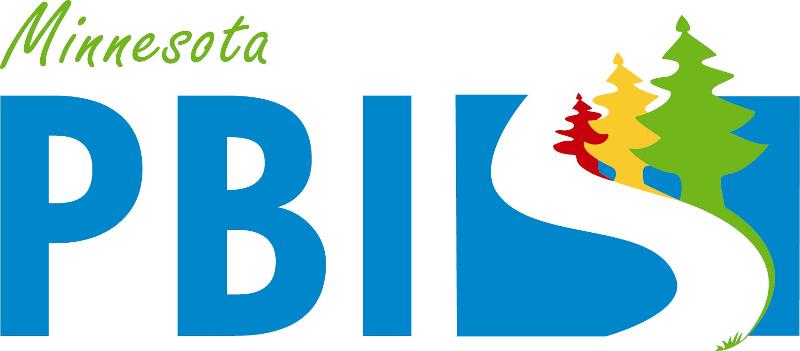 PBIS Day 7Morning Session
[Speaker Notes: Updated July 2019]
Tier 1 New Team TrainingReview Big Ideas 
Plan Professional Development
Monitor Your Progress
Action Planning
Learning Expectations
Organization of Modules
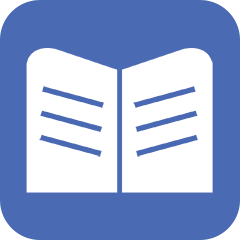 Content:
Aligned to TFI Items 1.1 – 1.15 and Classroom Management Practices
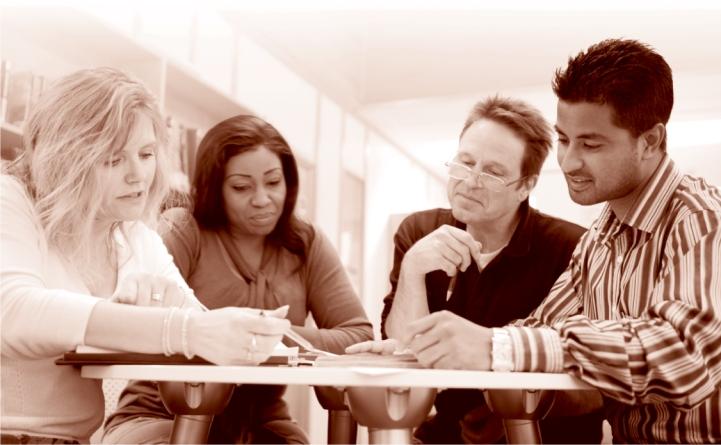 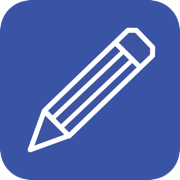 Activities/Team Time: Activities for Fluency
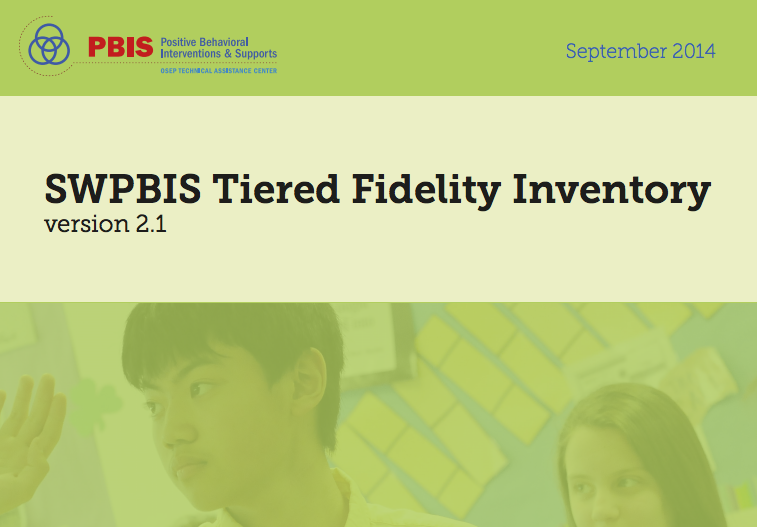 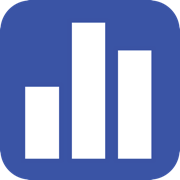 Self-Assessment: 
Tiered Fidelity Inventory
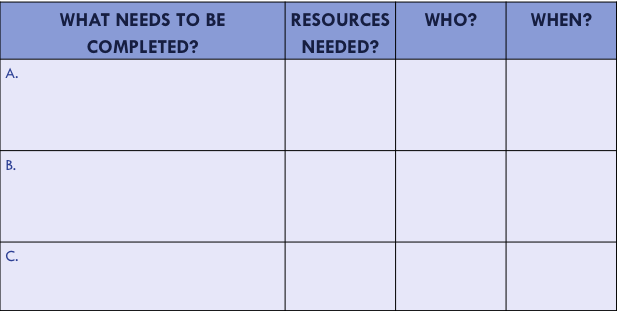 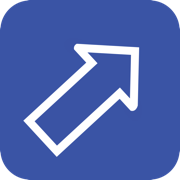 Action Planning: Applying the core content to your school
[Speaker Notes: These are the icons that you will see throughout the training and will serve as a guide and a prompt to the content of each slide.]
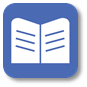 Section 1
Review Big Ideas
[Speaker Notes: This section will reorient teams to the Big Ideas of school-wide PBIS]
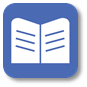 PBIS is a framework that helps adults…
Increase school safety and improve school and classroom climate
Integrate academic & behavioral initiatives
Decrease reactive management
Improve
support for students with EBD
Maximize academic achievement
[Speaker Notes: Teams need to ensure that all staff back home understand what PBIS is about.]
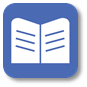 The framework is flexibly designed so you can meet the needs of the students you serve
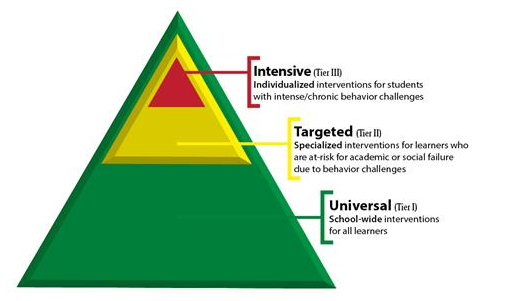 You will design your systems of support.
[Speaker Notes: The framework is multi-tiered and flexible to meet the needs of your school, your learners, and your families.]
PBIS Logic Helps Adult Plan Effectively
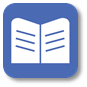 Successful individual student behavior support is linked to host environments or school  climates that are effective, efficient, relevant, & durable
	(Zins & Ponti, 1990)
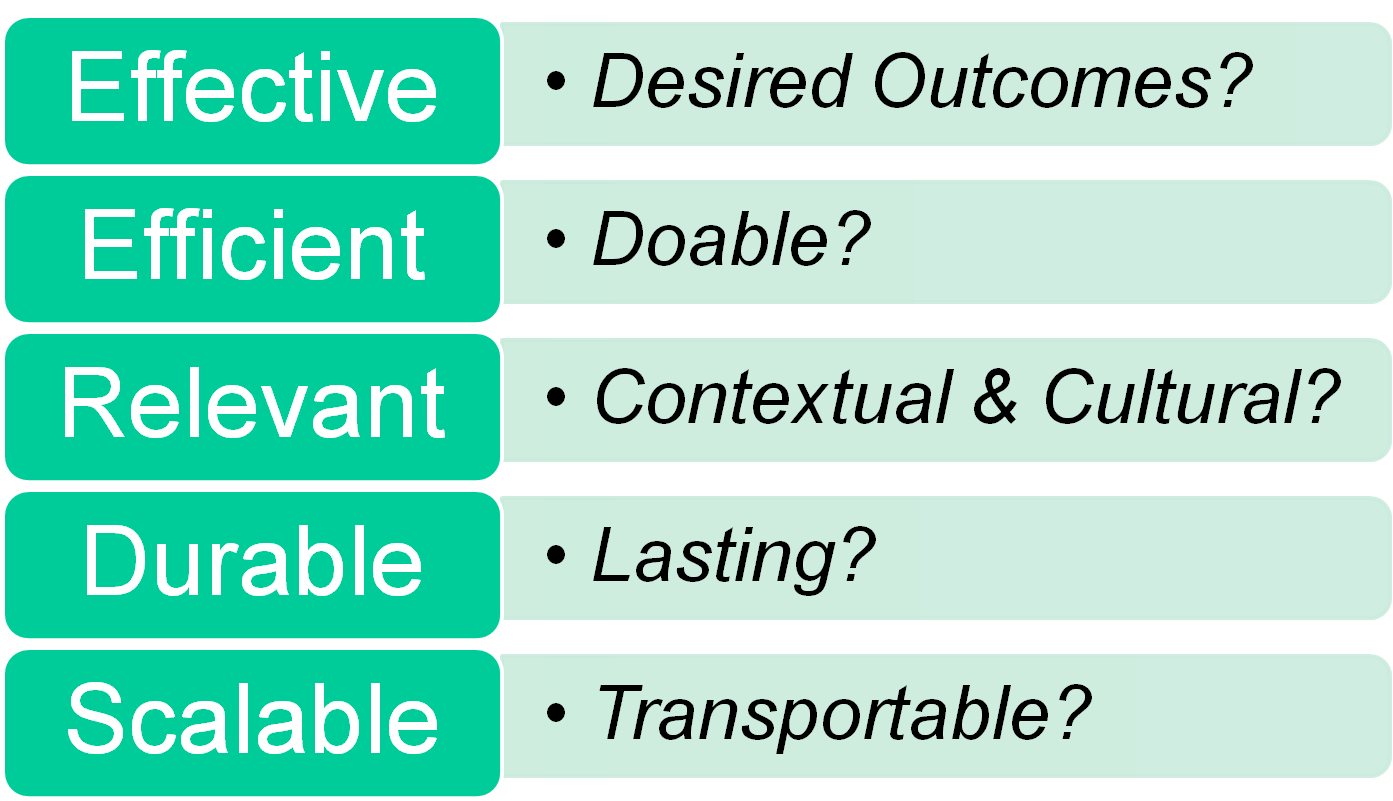 [Speaker Notes: As teams implement all the tiers of PBIS they can use this as a guide to building PBIS that will be sustainability.]
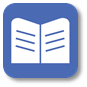 Integrated Framework Elements Guide All Actions
Culturally Equitable Academic & Social Behavior Expectations
OUTCOMES
Culturally Valid Information for Decisions
Culturally Knowledgeable 
Staff
DATA
SYSTEMS
PRACTICES
Culturally Relevant & Effective Instruction
Vincent, Randall, Cartledge, Tobin, & Swain-Bradway 2011; Sugai,
 O’Keeffe, & Fallon, 2012ab
[Speaker Notes: Review the integrated elements of PBIS. Implementation of SWPBS is based on a balance of four interactive elements:
OUTCOMES – What do we want to see?  Clearly specified outcomes related to academic achievement and social competence.
CULTURE is one our major considerations, and CULTURAL INFLUENCE is reflected in high attention toward CULTURAL EQUITY of outcomes CULTURAL VALIDITY of data CULTURAL RELEVANCE of practices CULTURAL KNOWLEDGE of systems about data, outcomes, practices, and students/families.]
Tier 1 Primary Prevention
8
STEP 2
STEP 7
STEP 3
STEP 1
STEP 4
STEP 8
STEP 6
STEP 5
1
Establish team roles, responsibilities and effective team operations
Establish procedures for corrective/crisis response
Establish procedures for teaching school wide expectations
Establish procedures for embedding school wide expectations into the classroom
Establish staff commitment leadership team
Establish school wide expectations
Establish procedures for on-going data-based monitoring & evaluation
Establish procedures for  encouraging expected behavior
7
2
Tier 1
Primary Prevention
6
3
5
4
[Speaker Notes: Review of the work they have done using the old 8 steps format.]
Section 2
TFI 1.7: Professional Development
[Speaker Notes: This section will take teams through a review of Tier 1 and focus on how they will train staff on the core features of Tier 1.]
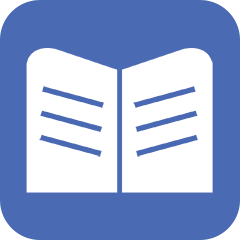 Tier 1: Professional Learning Roadmap
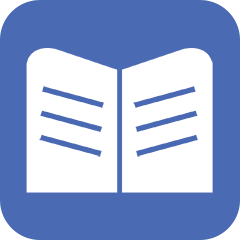 TFI 1.7 Purpose & Outcomes
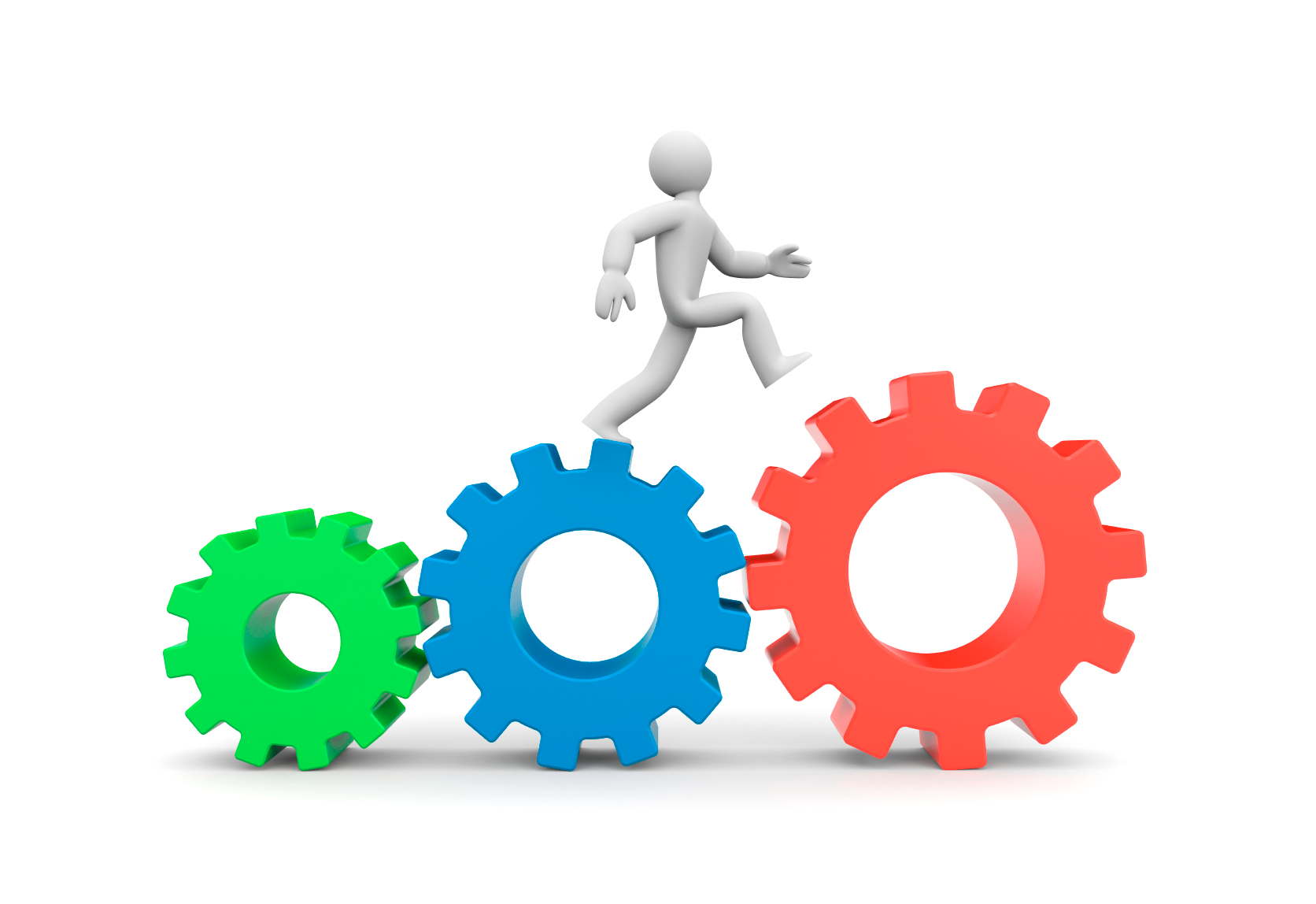 Purpose: 
Organize the PBIS featuresinto a cohesive plan 

Outcome:
TFI 1. 7 Professional Development: A written process is used for orienting all faculty/staff on 4 core Tier I PBIS practices:
(a) teaching school-wide expectations, 
(b) acknowledging appropriate behavior, 
(c) correcting errors, and 
(d) requesting assistance.
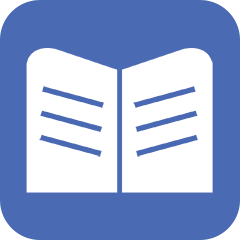 Definition
Professional Development Plan is the scope of all implementation activities including timelines. 

The Professional Development Plan is developed by the team and coach. It incorporates all of the school-wide and classroom components. 

It is flexible and is informed by the measures we have discussed to date: SWIS, SAS, and the TFI
[Speaker Notes: I would have each sub section start in a familiar format as well:
Define
Rationale
Example]
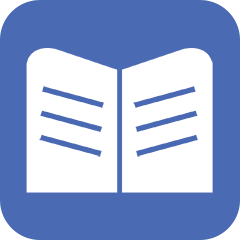 Rationale
It provides the road map to Tier I implementation, and supports us thinking about professional development as an ongoing process.

As we accomplish our professional development goals, we celebrate and then create new ones, all for the improvement of outcomes for our students and staff.
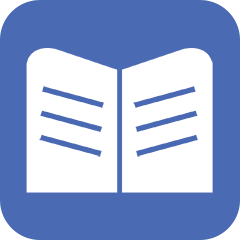 Roll-out
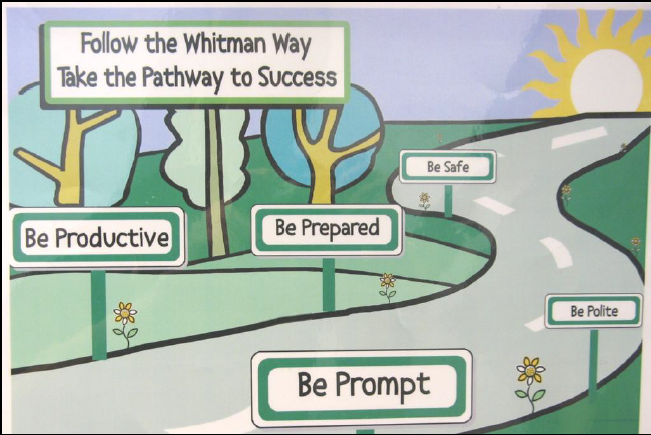 [Speaker Notes: Our roll out is how we bring what we have learned to our entire school.  We begin teaching and reinforcing expectations, data review surveys.]
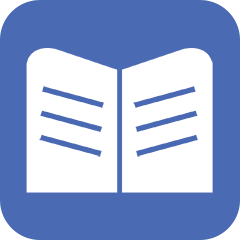 Documentation
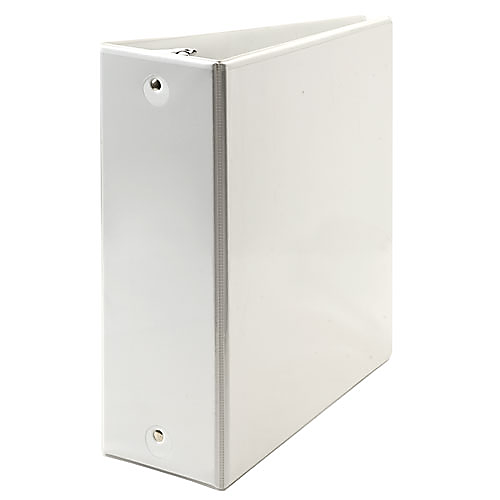 Team Composition
Team Operating Procedures
Behavioral Expectations
Teaching Expectations
Problem Behavior Def.
Discipline Policies
Professional Dev.
Classroom Procedures
Feedback & Acknow.
Faculty Involvement
Student/Family Involv.
Data-based Decision
PBIS BINDER
[Speaker Notes: It is very important for the plan to:
1- be clear
2- be up to date
3- live somewhere accessible]
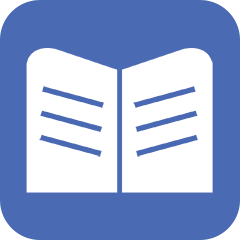 Orienting Guest Teachers and Substitutes
New adults in the school and classroom need to know how they participate in PBIS.

Most relevant for expectations, acknowledgements and discipline. 

Part of the binder, part of the PD, part of substitute / guest teacher information for EVERY class.
[Speaker Notes: We want the plan to live beyond teachers, and a notebook, but also pull in families and make sure they understand what we are doing, and over time provide input into the process. Your staff need to be fluent in the process first. 

Here are ways to engage families and let them know what is going on with PBIS.]
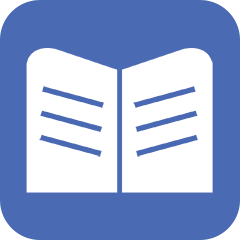 How do you orient people new to your school community?
How will you share your School-wide PBIS plan with:
Short-term and long-term substitutes?
Staff starting after your school’s kick-off?
Students starting after your school’s kick-off?
Guest teachers or presenters?
Volunteers?
Introducing PBIS to Families
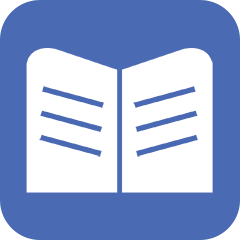 Methods of communication: 
Written 
Letters, newsletters, marques
Face-to-Faces
School and/or community events
Other:
Hold message when they call into the office 
Video demonstrations
Website blurbs
[Speaker Notes: We want the plan to live beyond teachers, and a notebook, but also pull in families and make sure they understand what we are doing, and over time provide input into the process. Your staff need to be fluent in the process first. 

Here are ways to engage families and let them know what is going on with PBIS.]
Components of the Plan
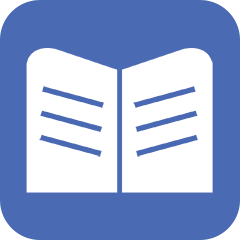 We are going to talk about Professional Development in relation to the other components of PBIS.
Professional Development Plan Activities
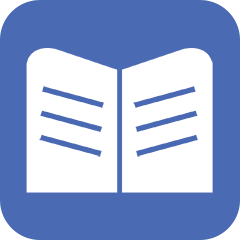 A curriculum to teach the components of the discipline system to all staff is developed and used

Plans for training staff how to teach expectations/rules/acknowledgments are developed, scheduled and delivered

A plan for teaching students expectations/rules/acknowledgments is developed, scheduled, and delivered
[Speaker Notes: Read these, stress that they have learned about these in the other modules.  This module will function as a review as well as the important features of an implementation plan.]
Professional Development Plan Activities
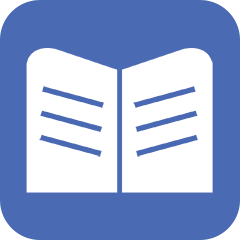 Booster sessions for students and staff are planned, scheduled, and delivered

Schedule for acknowledgments for the year is planned

Plans for orienting incoming staff and students are developed and implemented

Plans for involving families/communities are developed and implemented
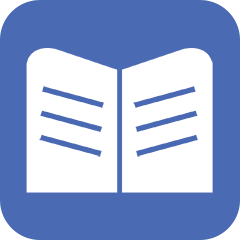 Expectations and Acknowledgements
What are expectations?
What do they do for us?

What are acknowledgements?
What do they do for us?

How frequently should we be teaching / reminding and reinforcing expectations?
Workbook: TFI 1.7 Activity 1
Discipline Systems PD Plan
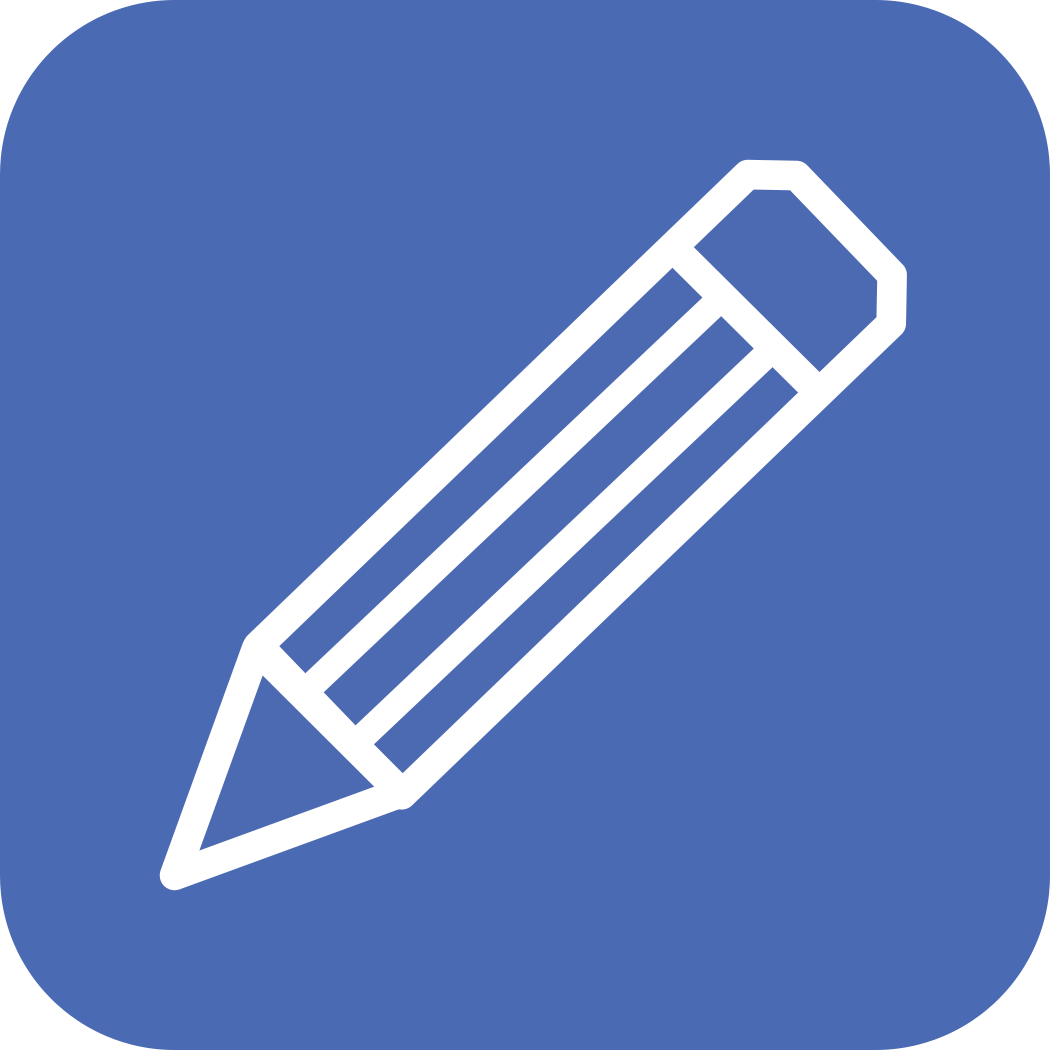 Go back to your notes on the discipline system.
Read them over and check in with your team:
Are there outstanding questions?
Do you know how to “sell” this to your staff?
Ask those questions now.
Summarize the main components of the discipline system and be prepared to share as if you are presenting to your staff members.
Workbook: TFI 1.7 Activity 2
High Quality PD Checklist
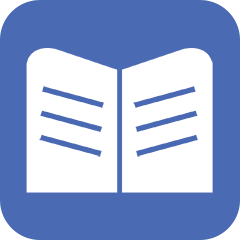 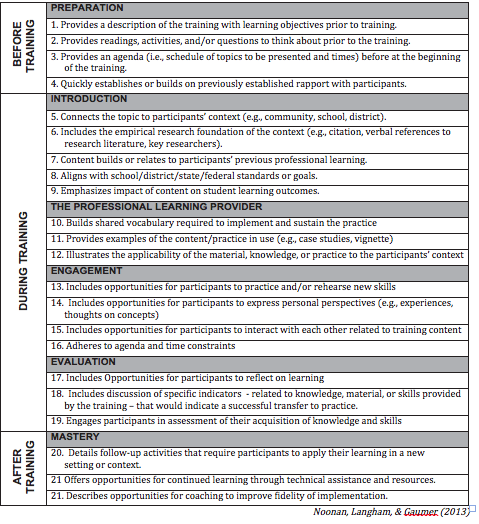 [Speaker Notes: This is also in the workbook]
Prof. Development Calendar
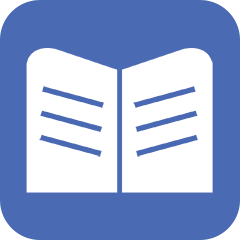 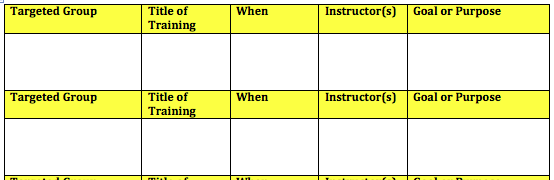 [Speaker Notes: This is also in the workbook]
Professional Development/ 
Training Timelines
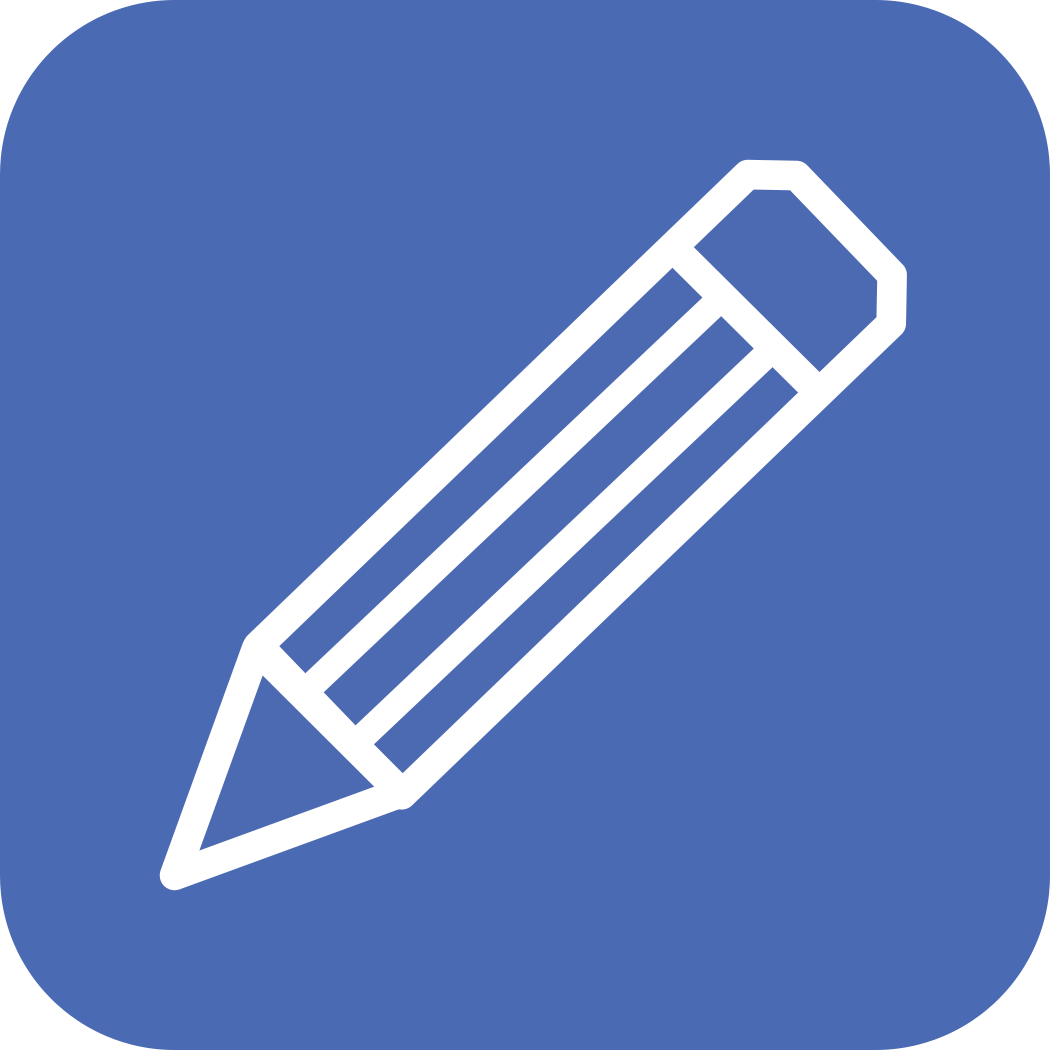 Brainstorm!
We need a timeline that is reasonable and allows us to teach and train all staff and students on the core features (expectations, acknowledgements, discipline and data). 

What are all the components in our PD Plan?
Who do we train first?
When do we hold “boosters”?
Workbook:
TFI 1.7: Professional Development
SELF-ASSESSMENT
Complete TFI item(s)
Assess additional action items at end of module
ACTION PLANNING
Add action items to Action plan
Plan for PD
Add to your Staff Presentation PPT
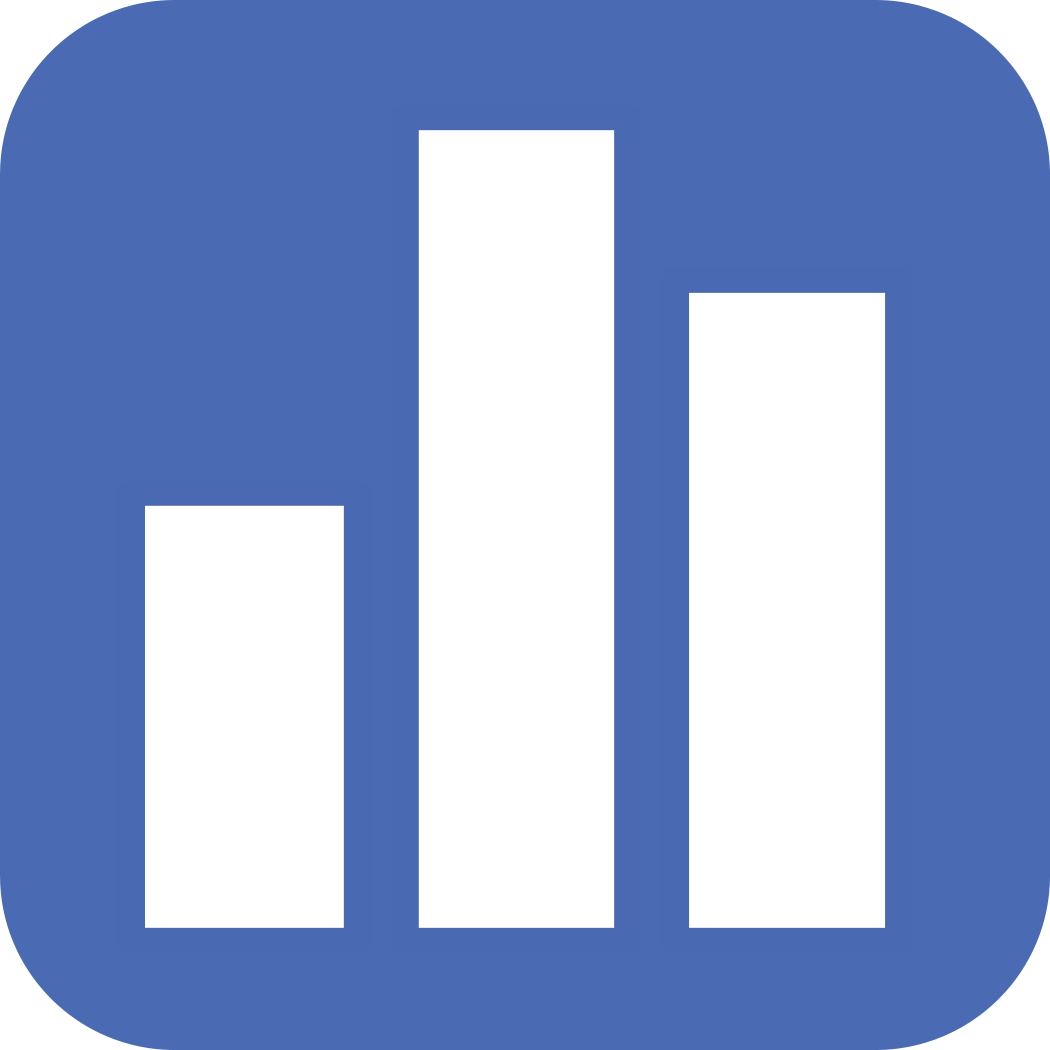 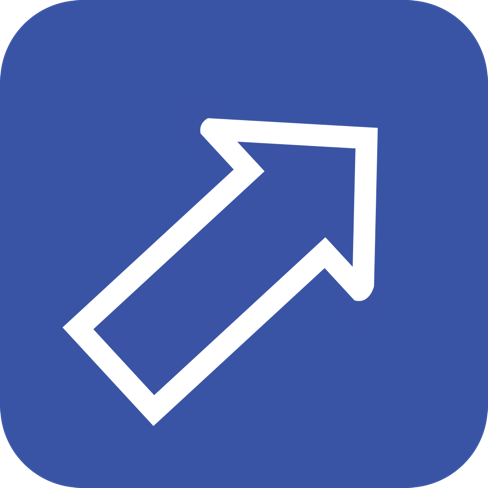 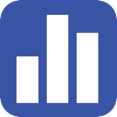 TFI Self-Assessment
Self-Assess on the TFI
Enter your score on the TFI Tool in the front of the workbook
[Speaker Notes: Teams should complete this self assessment and use the results to determine action planning steps on Workbook page 11.]
Section 3
Monitor Your Progress
[Speaker Notes: Teams will take the TFI to monitor their Tier 1 Progress]
Opening the survey
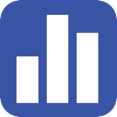 www.pbisapps.org
Opening the survey
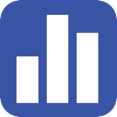 Opening the survey
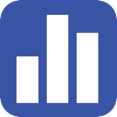 If you get stuck an External Facilitator to help you
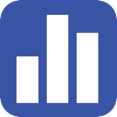 Opening the administration ppt.
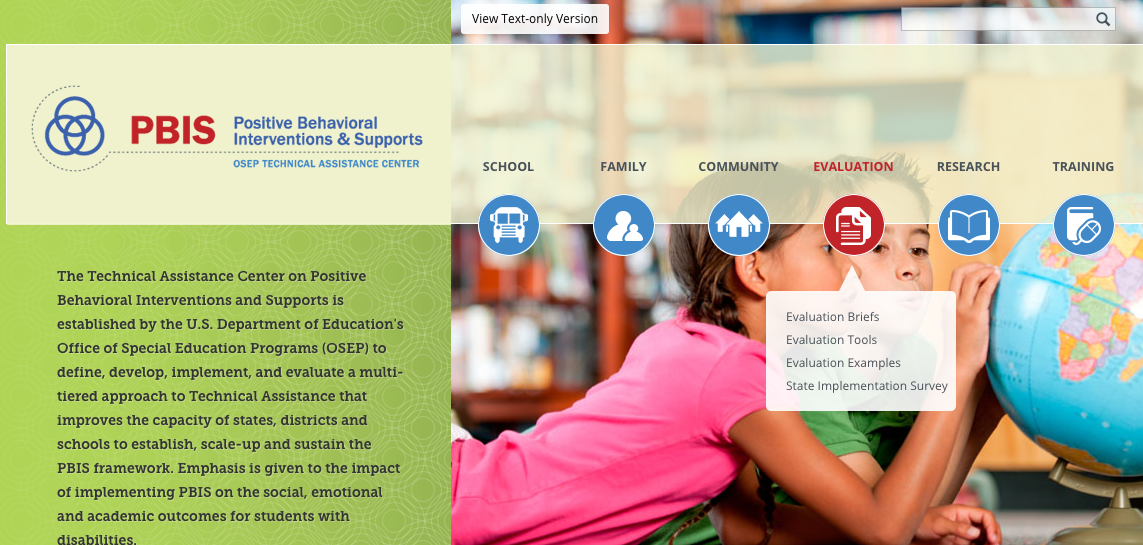 Process for taking the TFI
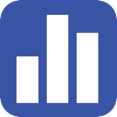 The coach will have the survey open on pbisapps and record the vote of the team
A facilitator will have the ppt. open and read and show the questions and criteria for voting to the team
The team will briefly assess current status and vote using a visual signal response to as indicated by the scoring criteria
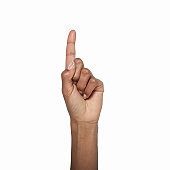 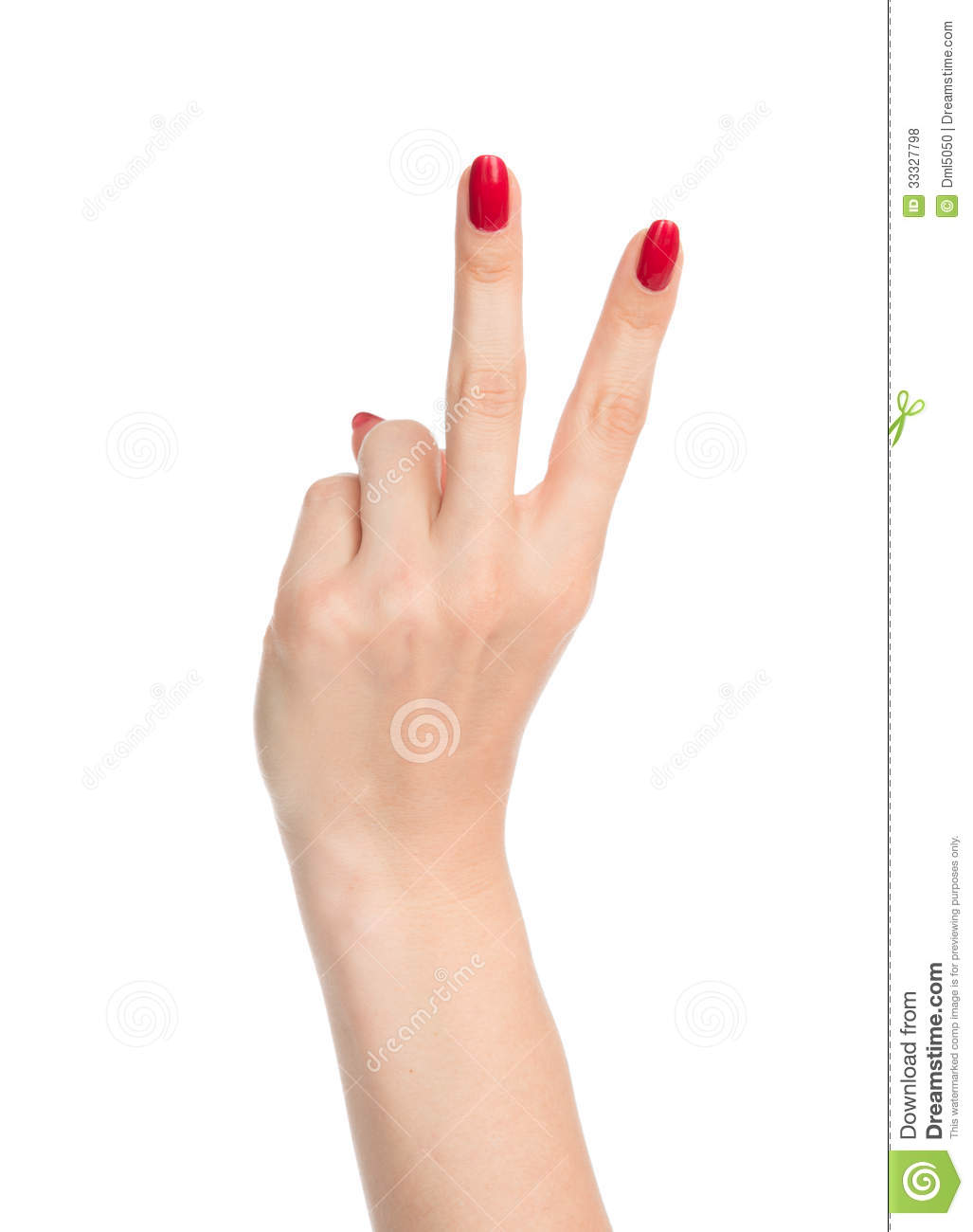 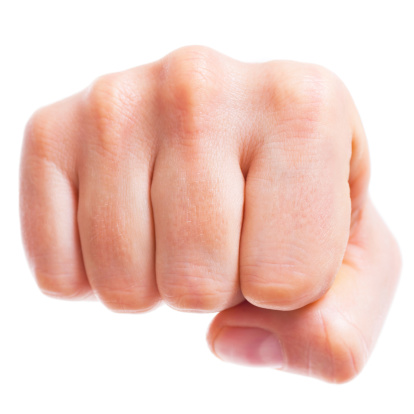 0=not implemented
1=partially implemented
2=fully implemented
Coach will enter your team’s score
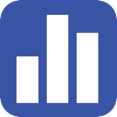 Coach will Submit Your TFI
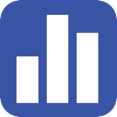 You are only required to Tier 1 of the TFI

After Tier I is done…..scroll down to the bottom of the page CLICK NEXT

Scroll down to the bottom of the page and CLICK SUBMIT

You should get a confirmation of your submission
Section 4
Action Planning
[Speaker Notes: Teams will engage in action planning.]
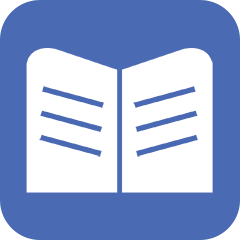 Sample TFI Report - Scale
Look for growth overtime.
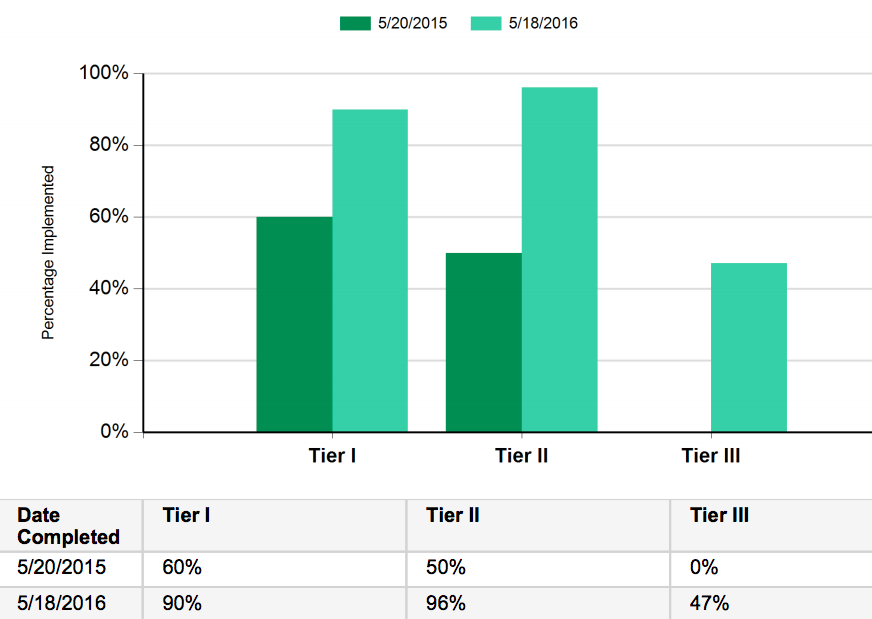 Washington School
TFI Tip:
Fidelity Cut Scores:
Tier 1 ≥70%
Tiers 2/3 ≥80%
[Speaker Notes: Coach pulls up ad reviews report with their team.  With the scale report look for progress over time.]
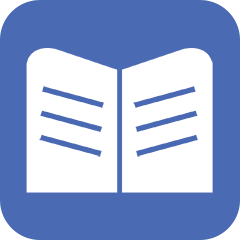 Sample TFI Report - SubScale
Look for your focus area.
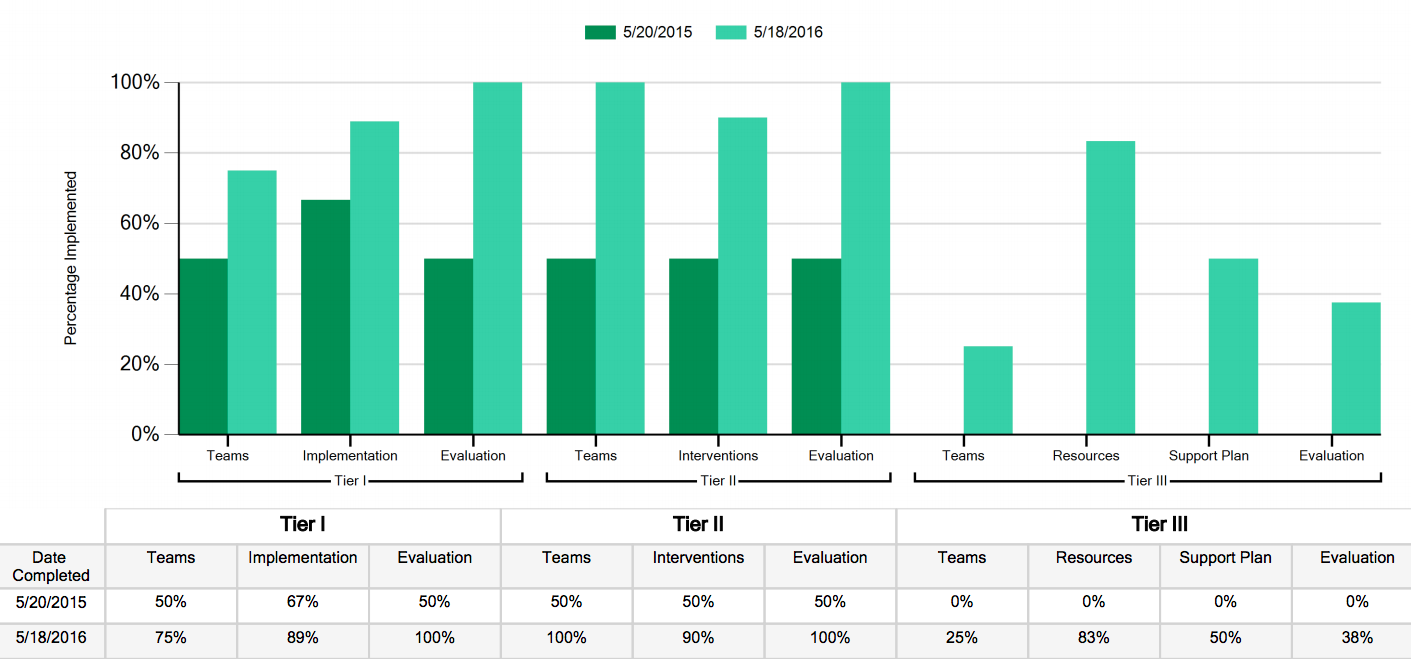 Washington School
[Speaker Notes: With the subscale report look for a focus area.]
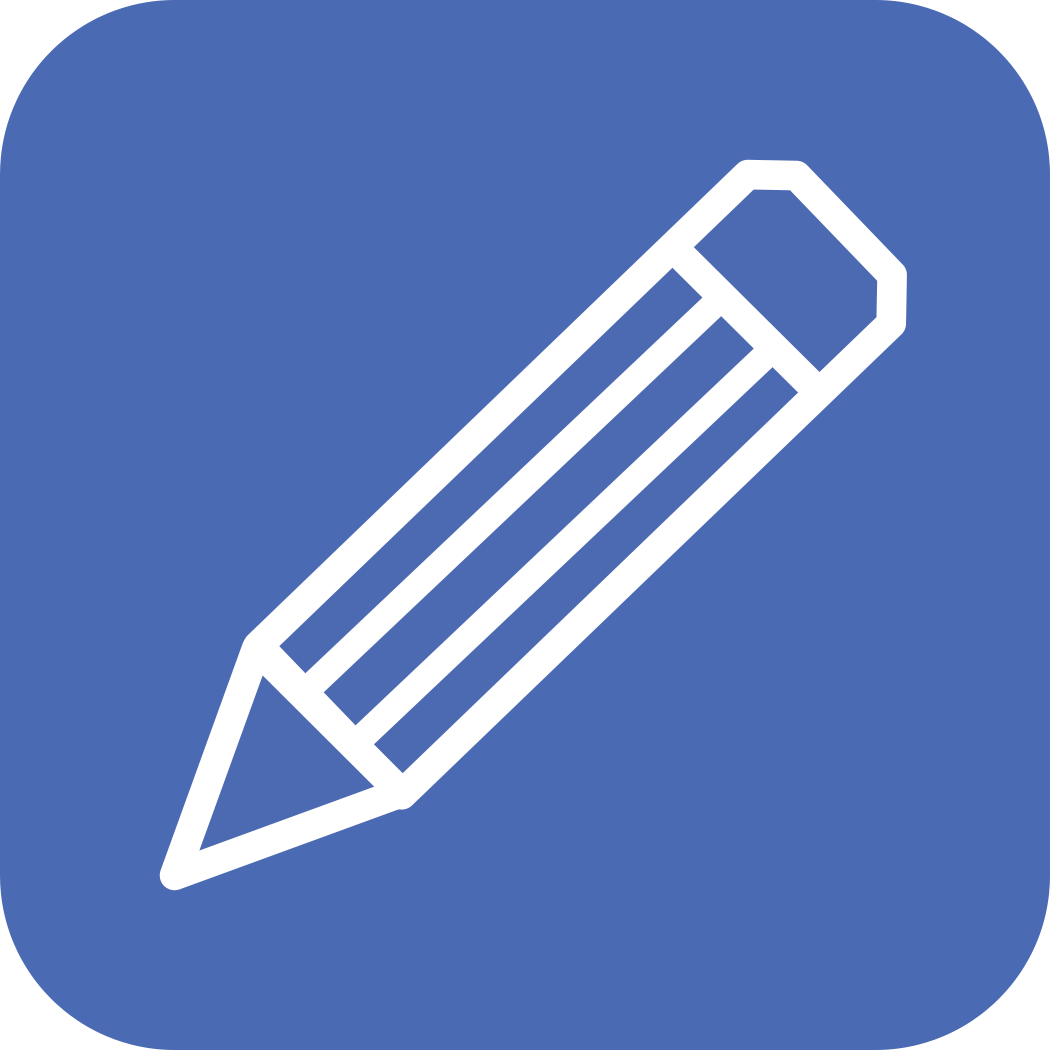 Action Planning Using the Items Report
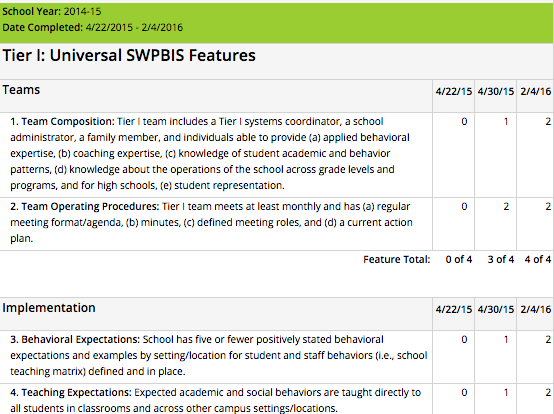 Choose 1-3 items to take action on 

Develop a plan to share with staff to increase their knowledge and willingness to participate

Your External Facilitator will help guide your action planning
[Speaker Notes: The items report is used to choose action steps within your focus area.]
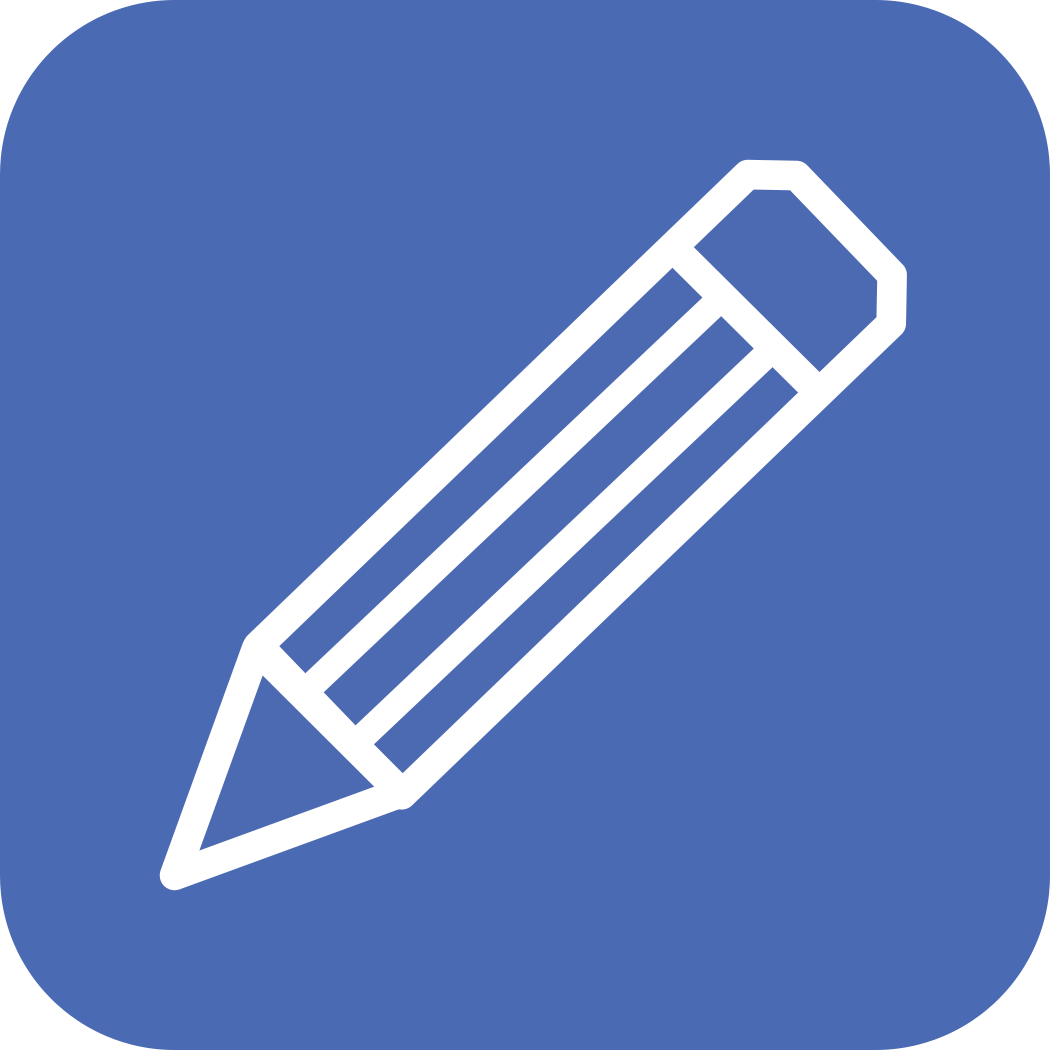 TFI Action Plan
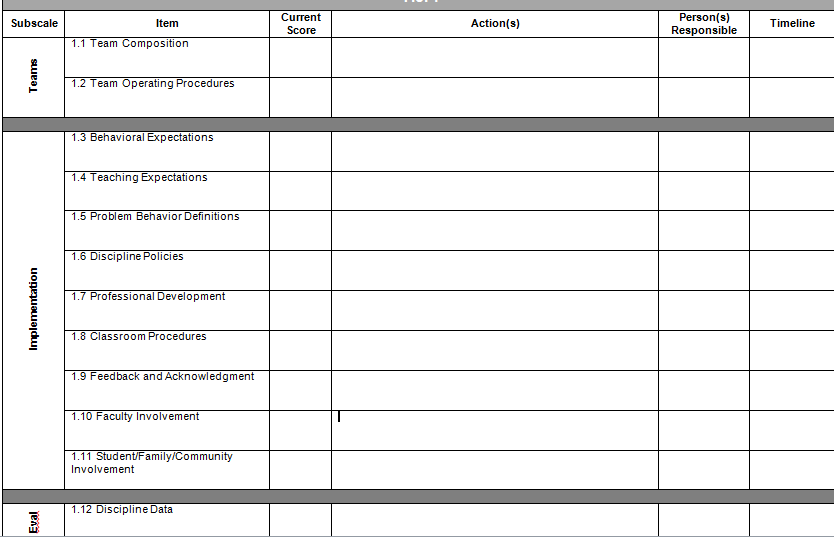 [Speaker Notes: Teams complete their action plan.]
Appreciation is given to the following
for their contributions to this Professional Learning:
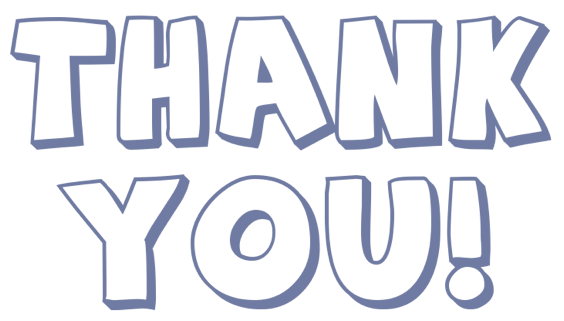 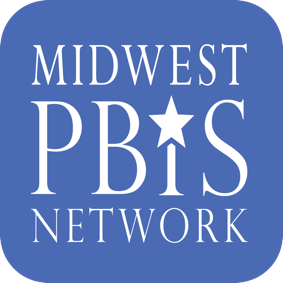 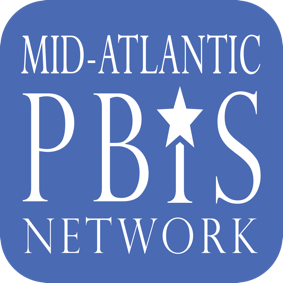 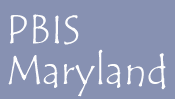 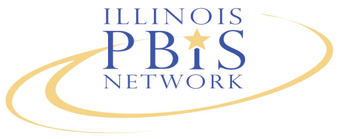 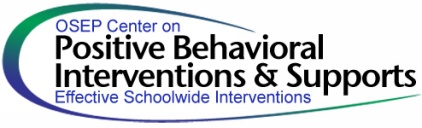 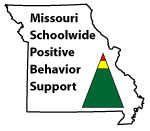 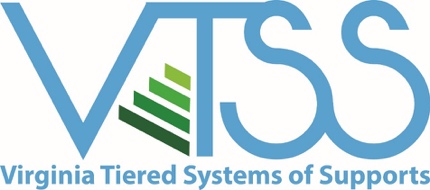 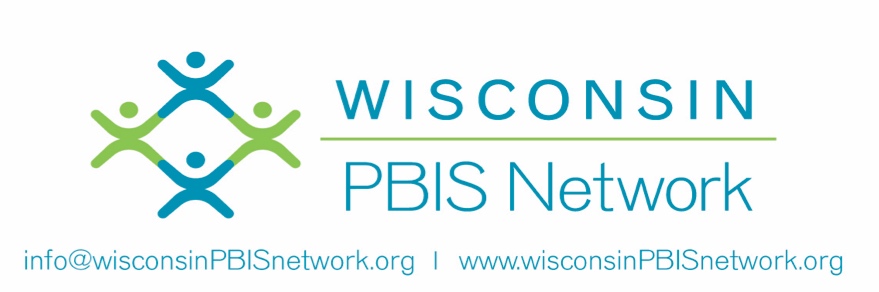 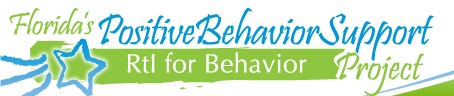